Násobení mimo obor násobilek
Vypracovala: Mgr. Alžběta Pelcová
Připomeň si 
Násobíme-li 10, _________ k číslu ___ nulu.
Násobíme-li 100, ________ k číslu ___ nuly
Dělíme-li 10, __________ od čísla ___ nulu.
Dělíme-li 100, _________ od čísla ____ nuly.
odebereme
přidáme
2
1
1
2
přidáme
1
odebereme
Procvič si 
2 000
200.10 =			300:10 = 
3.100 =				3050:10 =
205.10 =			1200:100 =
33.10 =				1000:10 =
8.100 =				300:100 =
36.100 =			600:100 =
30
300
305
2 050
12
100
330
800
3
3 600
6
Násobení mimo obor násobilek
5.40 =
20
0
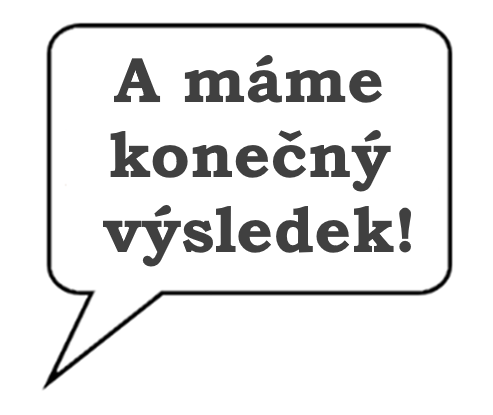 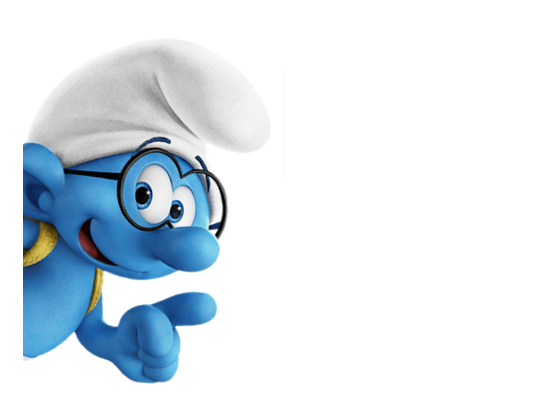 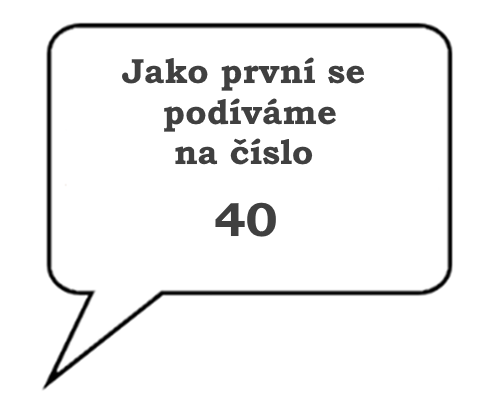 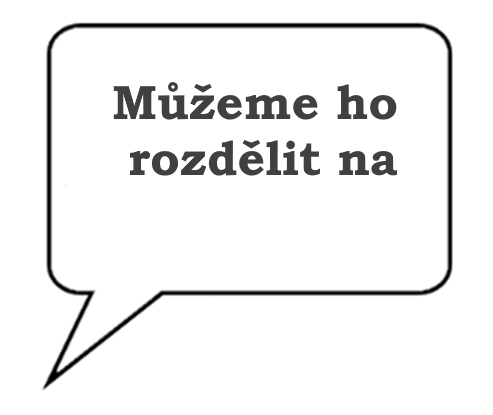 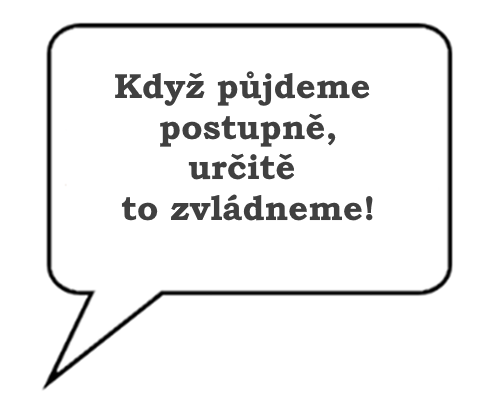 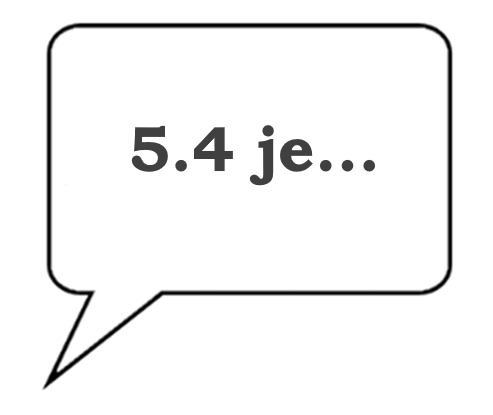 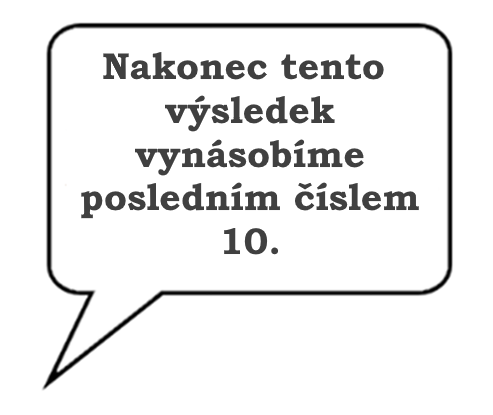 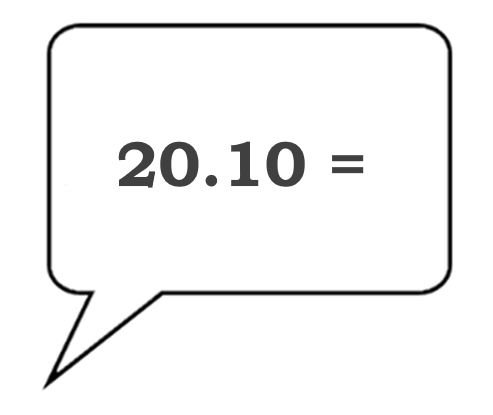 4 . 10
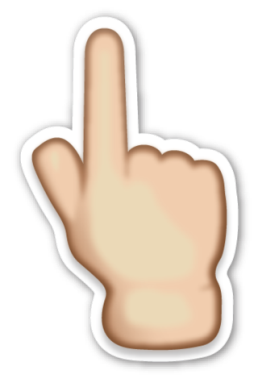 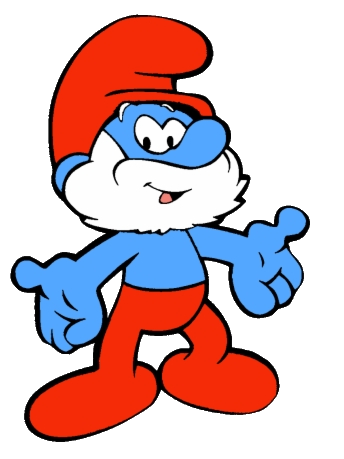 Násobení mimo obor násobilek
3.20 =
6
0
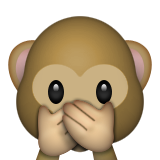 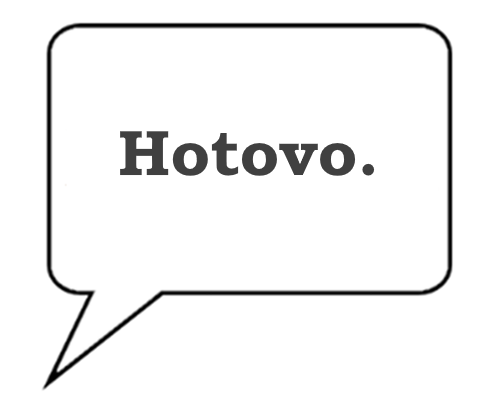 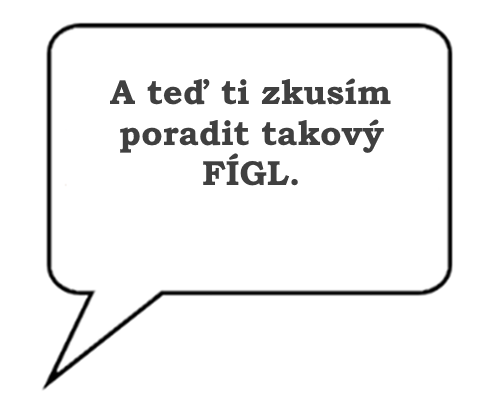 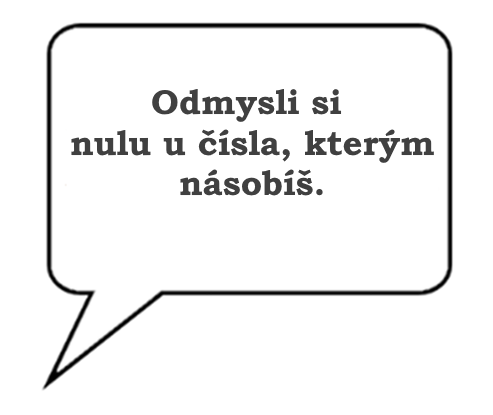 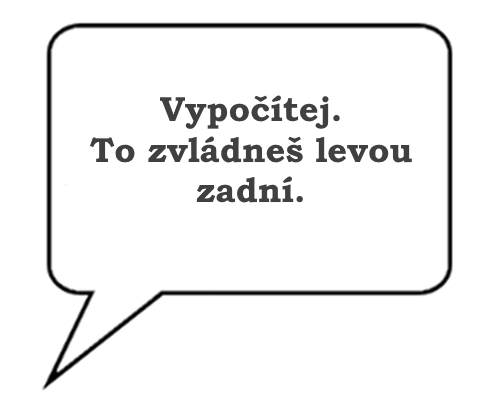 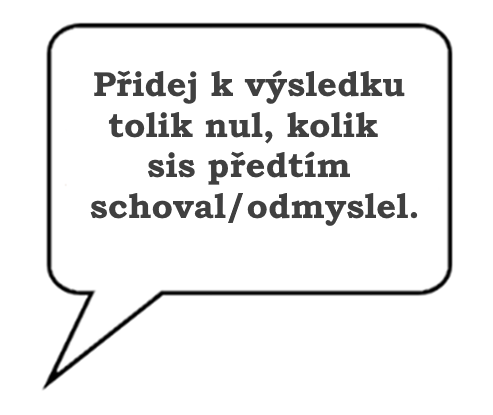 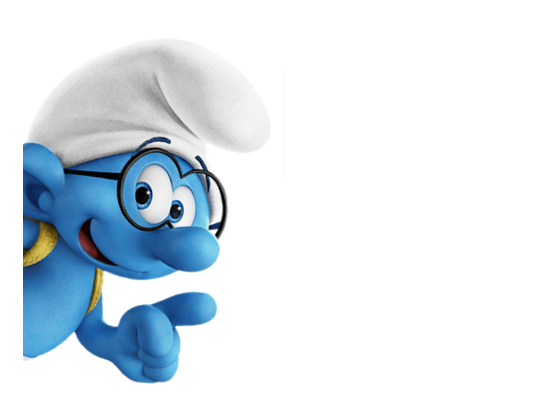 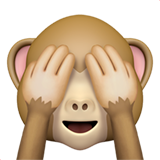 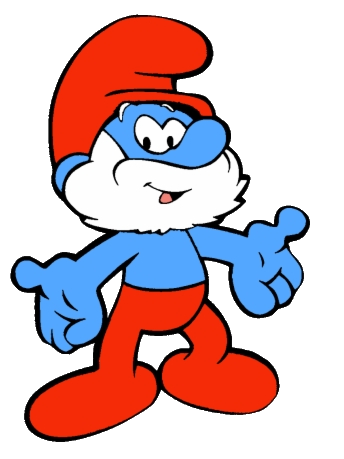 Vyzkoušej si  
240
2.50 =			30.8 =
6.70 =			70.4 =
9.20 =			80.8 =
7.90 =			10.50 =
4.40 =			90.5 =
5.80 =			60.9 =
3.60 =			40.6 =
100
280
420
640
180
630
500
160
450
400
540
180
240
Možná někoho napadne, jak se provádí zkouška?Samozřejmě dělením. To si ale vysvětlíme až příští týden. Takže zkoušku po Vás teď nechci.
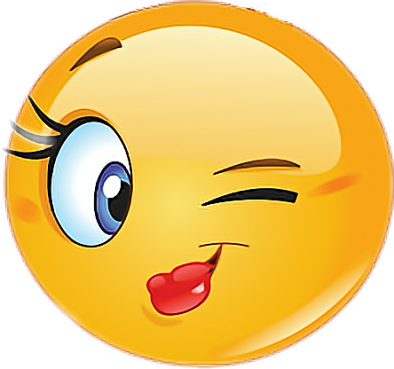 Teď když už to máš natrénované, 
zkus sám/sama .
Otevři si školní sešit.
Napiš dnešní datum na samostatný 
řádek.
Podtrhni.
Napiš nadpis – Násobení mimo obor 
násobilky (zvýrazni).
Napiš 19/1 na samostatný řádek.
Vypočítej.
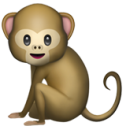 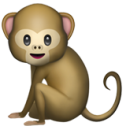 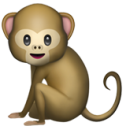 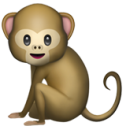 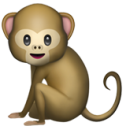 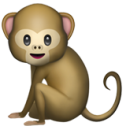 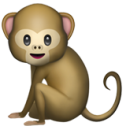 To je pro tento týden vše .Opakuj si malou násobilku.Procvičuj dělení se zbytkem.Příští týden, AHOJ!
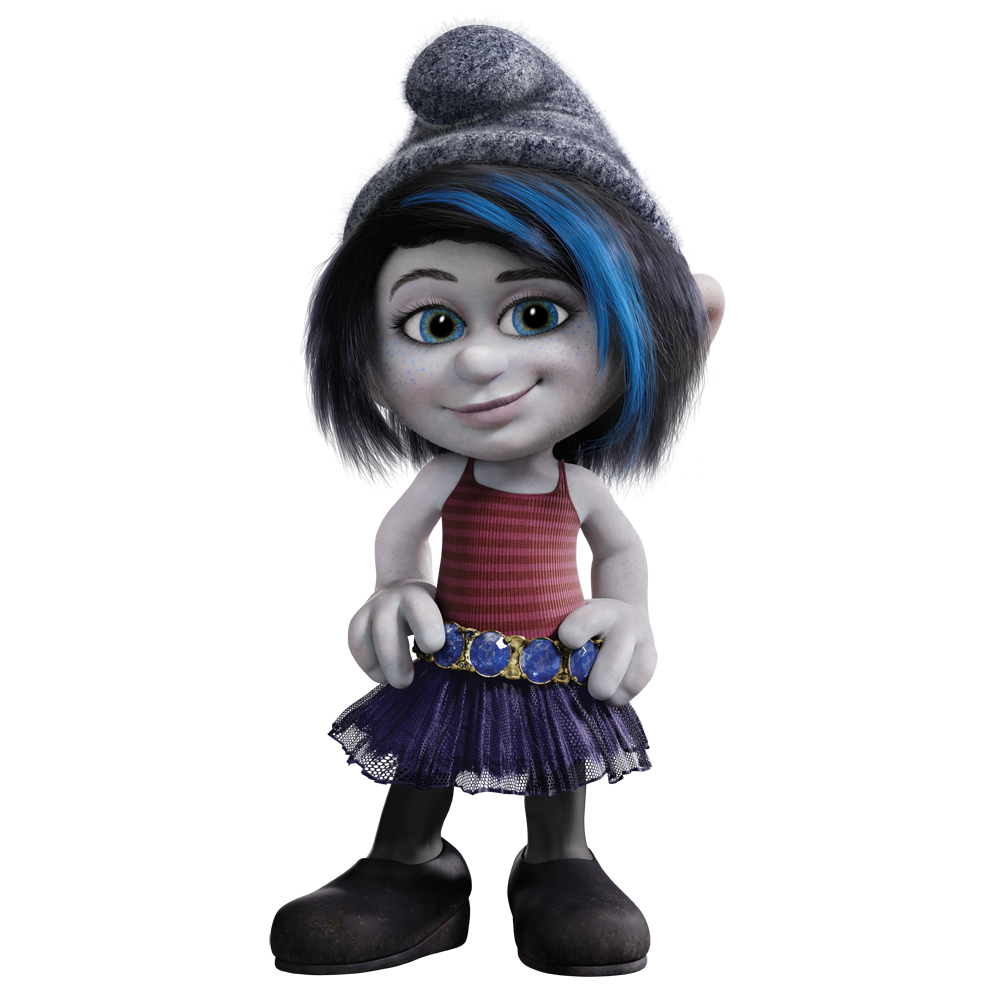